Figure 1: Venn diagram representing the proportion of the variation in the beetle community explained by the different ...
J Plant Ecol, Volume 5, Issue 1, March 2012, Pages 97–108, https://doi.org/10.1093/jpe/rtr037
The content of this slide may be subject to copyright: please see the slide notes for details.
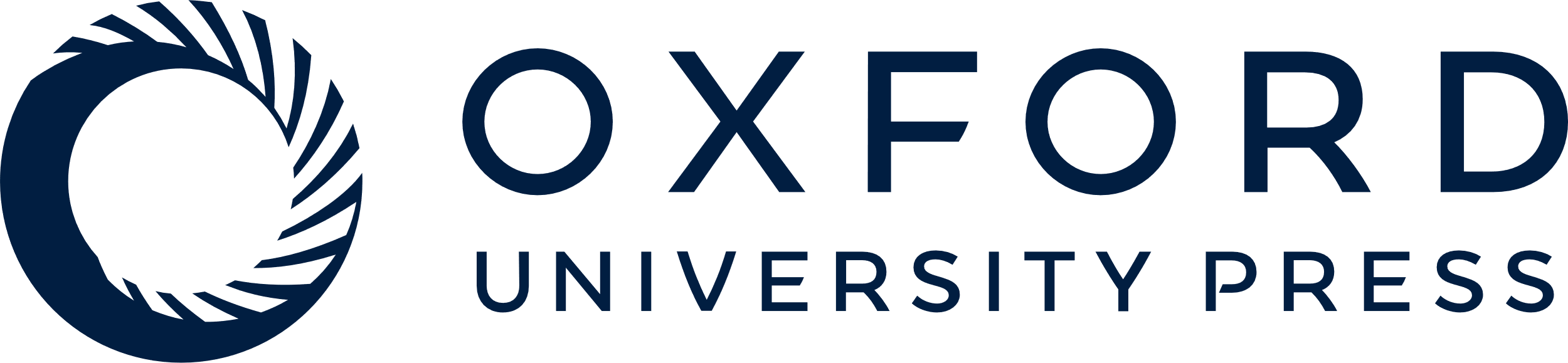 [Speaker Notes: Figure 1: Venn diagram representing the proportion of the variation in the beetle community explained by the different data sets. Percentages are rounded to the closest unit.


Unless provided in the caption above, the following copyright applies to the content of this slide: © The Author 2012. Published by Oxford University Press on behalf of the Institute of Botany, Chinese Academy of Sciences and the Botanical Society of China. All rights reserved. For permissions, please email: journals.permissions@oup.com]